Lighting
3.0 Lesson 3  / verlichting niveau
Programma les 3:
10min 			In welke eenheden wordt licht uitgedrukt (herhaling les 2)
10 min 			Uitleg over een lichtmeting
20 min 			Meetopdracht 3D Box
20 min 			Analyse meetopdracht
30 min			Presentatie opdracht “bevindingen“
2
3.0 leerdoelen
Onderzoeken houding 
Uitleggen waarin licht wordt uitgedrukt
Uitleggen de invloed van licht op de mens
Uitvoeren van een lichtmeting
3
3.0 activiteiten
Meet opdracht uitvoeren
Presentie geven
Maken van een 3D box
4
3.1 Basisverlichting (herhaling)
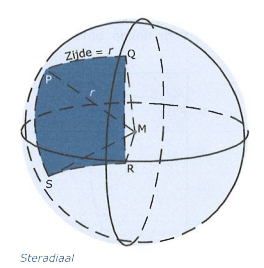 Lichtsterkte
Een lichtbron kan het licht in alle richtingen zenden
De sterkte wordt bepaald door de hoek (ruimtelijke hoek)
Deze hoek noemen we steradiaal (sr) symbool w
Steradiaal is een ruimtehoek die wordt gevormd door verbindingslijnen van M met de omtrek van een oppervlakte van 1m2 (vierkantemeter) op een bol met een straal van 1m (meter)
De lichtsterkte van een lichtbron is de lichtstroom per steradiaal (sr) eenheid candela (cd) symbool: I (van intensiteit)
Formule: I = F / w
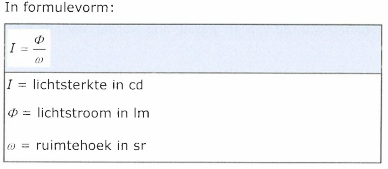 5
3.1Basisverlichting
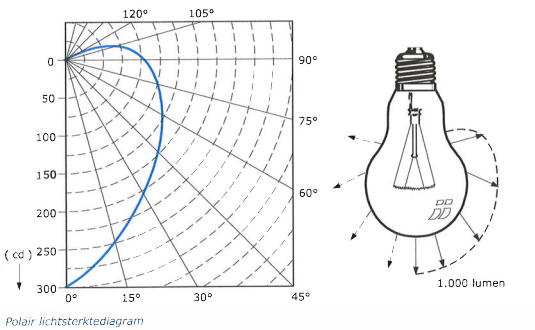 Het diagram van een gloeilamp geeft de volgende voorstelling in een polair lichtsterktediagram
6
3.1 Basisverlichting
Het polair lichtsterktediagram is gebaseerd op 1000 lumen.
De lichtsterkte is evenredig met de lichtstroom. Voor de werkelijke waarde van de lichtsterkte moet de gevonden waarde in de grafiek nog worden vermenigvuldigd met een factor: werkelijke aantal lumen / 1000
7
3.1 Basisverlichting
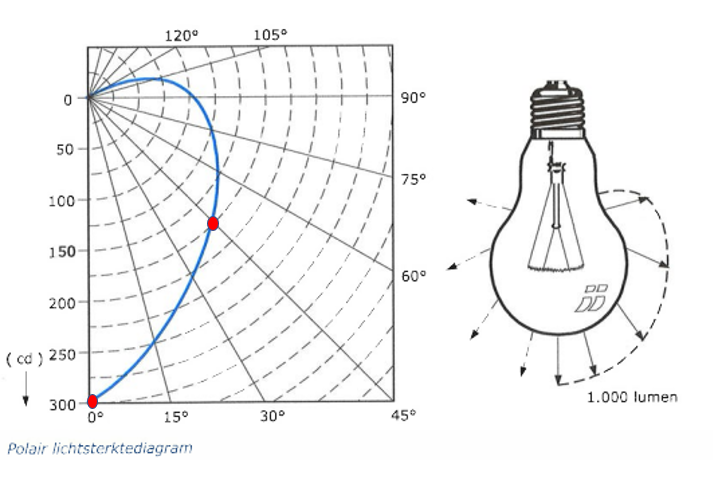 Rekenvoorbeeld: recht onder een lamp van 100watt met een specifieke lichtstroom van 25 lm/W is volgens het polair lichtsterktediagram de lichtsterkte 300cd
Werkelijke aantal lumen is de totale lichtroom.
F = 100 x 25 = 2500 lm
Lichtsterkte I = (2500/1000) x 300 = 750cd
Lichtsterkte I bij 45gr= (2500/1000) x 175 = 750cd
8
3.1 Basisverlichting
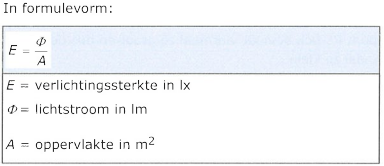 Verlichtingsterkte
Tot nu toe hebben we gezien dat elke lichtbron een lichtstroom uitzendt, die een bepaalde lichtsterkte kan hebben. Het licht dat op een vlak terecht komt zorgt voor een verlichtingssterkte en kunnen we met een luxmeter meten.
Eenheid: Lux (lx) symbool: E
Formule: E = lichtstroom (F(lm)) / oppervlakte (A (m2))   
E = F  / A
9
3.1 Basisverlichting
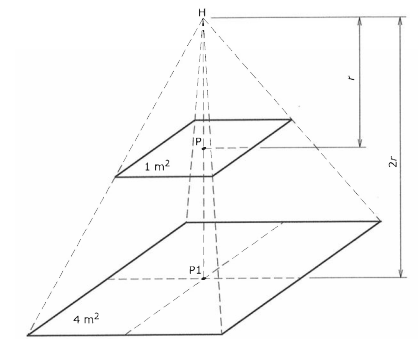 Verlichtingssterkte in een punt
Ep = verlichtingssterkte in punt P
I = lichtsterkte
R = afstand tussen lichtbron en punt P
Formule: Ep = I / r2
10
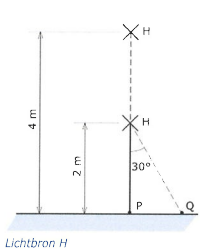 3.1 Basisverlichting
Rekenvoorbeeld:
H heeft een lichtstroom van F 2500 lm
Hoe groot is de verlichtingssterkte in punt P dat zich 2 mtr afstand loodrecht onder de lamp bevindt?
Hoe groot is de verlichtingssterkte in punt P dat zich 4 mtr afstand loodrecht onder de lamp bevindt?
Hoe groot is de verlichtingssterkte in punt Q dat zich onder een hoek van 30 gr2 onder de lamp bevindt?
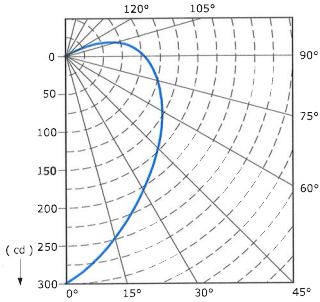 11
3.1 Basisverlichting
Uitwerking:
Polair lichtsterkte diagram bij 0 gr. = 300 cd
	- afstand 2 meter.
	- Werkelijke lichtsterkte bedraagt (2500lm / 1000 ) x 300 cd = 750 cd
	- Verlichtingssterkte  Ep = I / 2r  750/4= 187,5 lx
De lichtsterkte bedraagt nog steeds 750 cd
	- afstand 4 meter.
	- Verlichtingssterkte  Ep = I / 4r  750/16= 46,875 lx
Onder een hoek van 30 gr. Is de Polair lichtsterkte diagram 200 cd
	- Werkelijke lichtsterkte bedraagt (2500lm / 1000 ) x 200 cd = 500 cd
	- afstand is 2P3 (bij een hoek van 30 gr. = 1 -2 - P3)
	- Verlichtingssterkte  Eq = I / 2r  500/ (2P3)2 (2x2x3)= 41,67 lx
12
3.1 Basisverlichting
Rekenvoorbeeld 1:
Een tekenkamer van 8 x 12 m vraagt een verlichtingssterkte van 1.000lux. Het totale rendement is 48% (h = 48%) 
Gevraagd: bereken hoeveel TL- armaturen hiervoor nodig zijn ) twee TL-buizen van 40 Watt met ieder een opbrengst van 2.800 lm.
Uitwerking: oppervlakte  A = l x b  /  A= 12 x 8 = 96 m2
Lichtstroom: F  = E x A   /   = 1.000lux x 96m2 = 96.000 lm
Totaal vereiste lichtsterkte is:
100% = F / h (= 48%)  / 96.000 / 0,48 = 200.000 lm
Nodig zijn F totaal / F armatuur = 200.000 / (2x2.800) =
 35,7 armaturen = 36 armaturen
13
3.1 Basisverlichting
Rekenvoorbeeld 2
In een lokaal van 8 x 6 m is op de tekentafel een verlichtingssterkte van 250 lux gewenst. We gebruiken twintig TL-armaturen die gelijkmatig over het lokaal zijn verdeeld. Het nuttig effect van de armaturen is h 40 % . In elk armatuur zitten twee TL-lampen van 18Watt.
Gevraagd: wat moet de minimale lichtstroom zijn van de TL-buis
Uitwerking: totale lichtstroom bereken van de armaturen
Oppervlakte A = L x b   >  8 x 6 = 48 m2
Op het werkvlak benodigde lichtstroom:
 F nuttig = E x A  / 250 lux  x 48 = 12.000 lm
De verlichting moet meer leveren ivm nuttig effect
 F af = F nuttig / h  > 12.000 / 0,4 = 30.000 lm
Aantal lampen is 2 x 18 = 36 Watt
Per lamp moet dus minimaal de volgende lichtstroom worden opgebracht
30.000 lm / 36 Watt = 833 lm
14
3.1 Basisverlichting
Rendement
Voor het berekenen van de benodigde lichtstroom in een ruimte moeten we rekening houden met het rendement. Het rendement, waarvan de waarde varieert tussen de 20 en 70 % is een moeilijk te bepalen grootheid
15
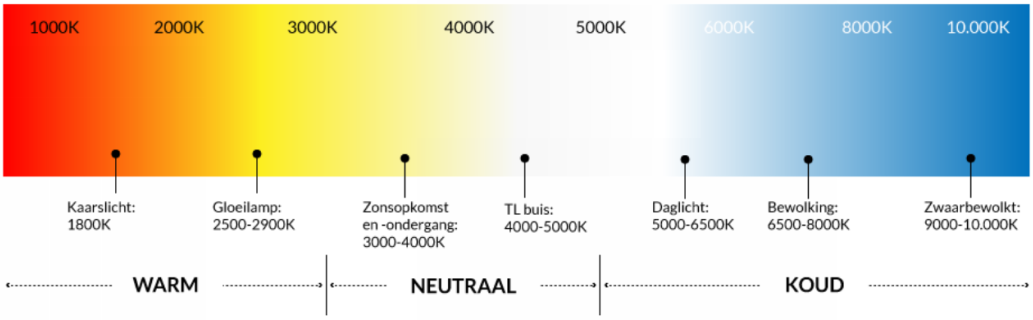 16
3.1 Basisverlichting
Kleurtemperatuur
De kleur van licht wordt kleurtemperatuur genoemd en uitgedrukt in Kelvin (K).
17
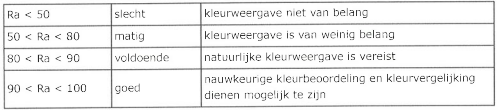 3.1 Basisverlichting
Verlichtingseisen
NEN-EN 12464-1 werkplekverlichting
3.1 Basisverlichting
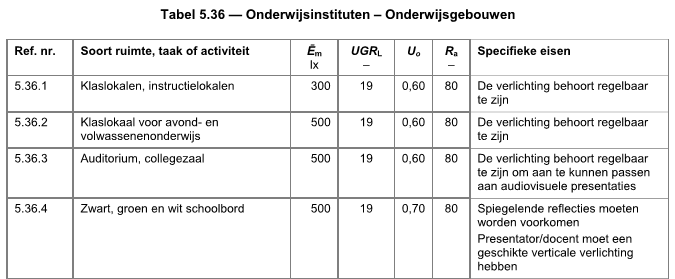 18
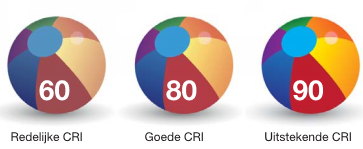 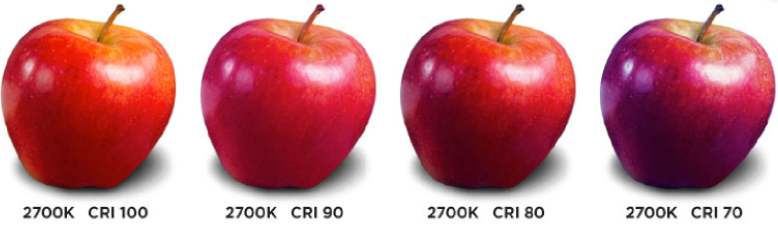 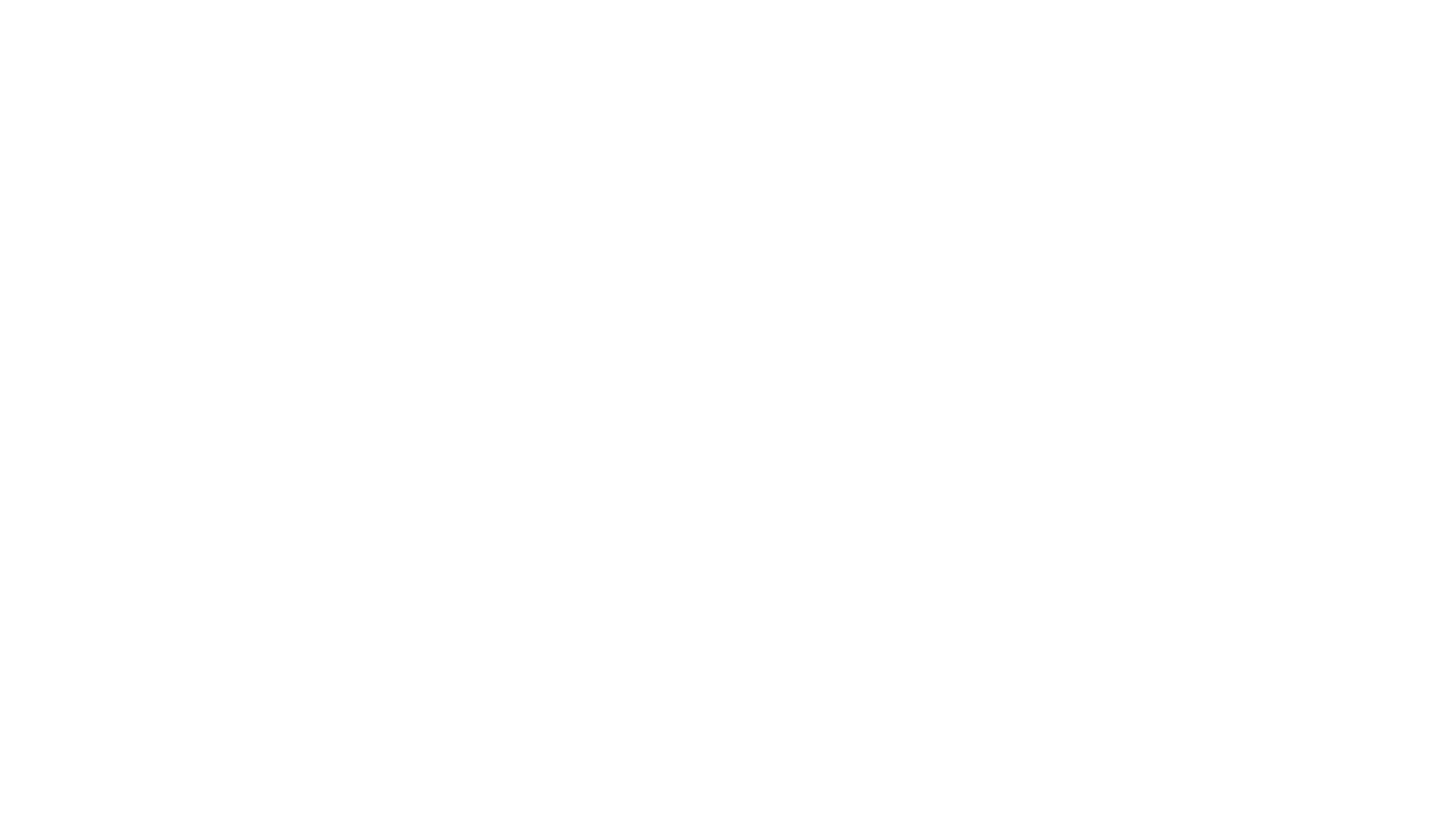 CRI 
De Color Rendering Index
Geeft de kleurechtheid aan die het menselijk oog kan waarnemen.
CRI van 100 is kleurechtheid van 100%
3.1 Basisverlichtinglichtingasisverlichting
19
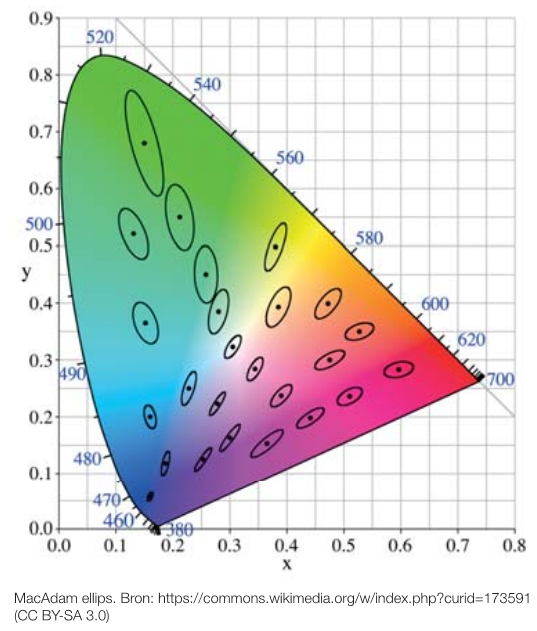 3.1 Basisverlichtinglichtingasisverlichting
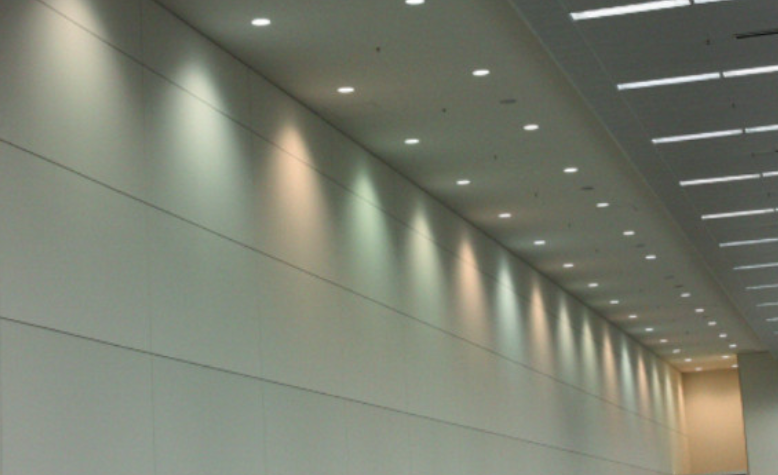 Jaren 40 door David L. MacAdam (standaard) 7 punt schaal ontwikkeld
MacAdam Steps (SDCM) - Standard Deviation of Color Matching 
Voor kwaliteit van LED verlichting
Hoe hoger de kleurafwijking hoe hoger is ook het SDCM getal.
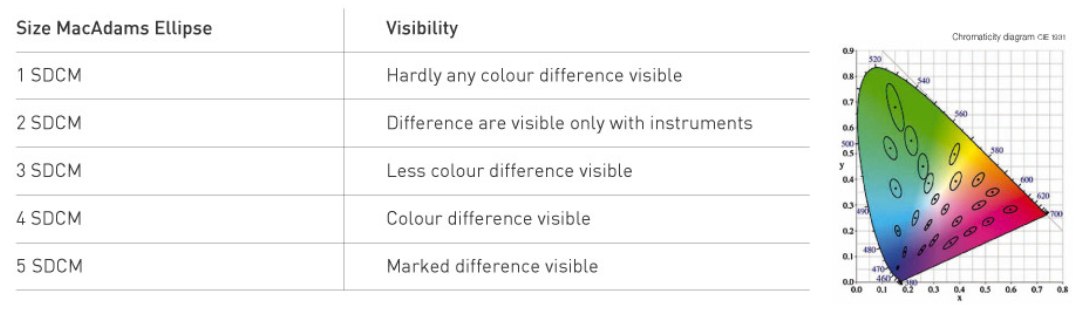 20
3.2 3D-box Measurement experience assignment 1-2
3D boxen verzamelen een aansluiten op 230Volt
Meetopdracht uitvoeren conform “Measurement data 3D box”
Verschillende lichtbronnen gebruiken (7 groepen >> 7 lampen)
Verschillende producten
Alle 3D boxen voorzien van verschillende lichtbronnen en in een cirkel zetten
Bepaal met elkaar welke Box het beste kleur opbrengst heeft en welke de slechtste?
21
3.3 3D box Measurement assignment 1-2
22
3.3 3D box Measurement assignment 1-2
23
3.3 3D box Measurement assignment 1-2
24
3.4 3D box Measurement assignment 2-2
25
3.5 presentatie van Measurement assignment 1 &2
10 groepen presenteren maximaal 2 min
Inhoud: 
analyse van de meetgegevens  
lumen/watt verhouding van de lampen
welke invloed heeft lichtkleur op de mens?
26
Afsluiting
Behaalde doelen
Je herkent de invloed van licht op producten
Je weet wat lumen/Watt verhouding betekent
Je weet hoe je een lichtmeting kunt uitvoeren
27
Einde les 3
28